Easy to plot
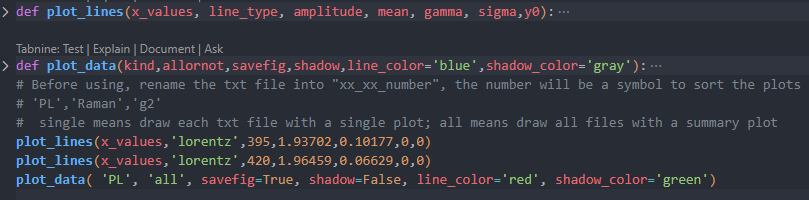 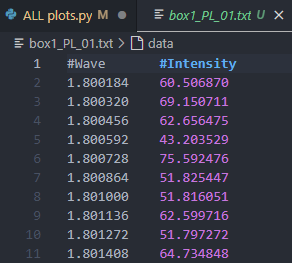 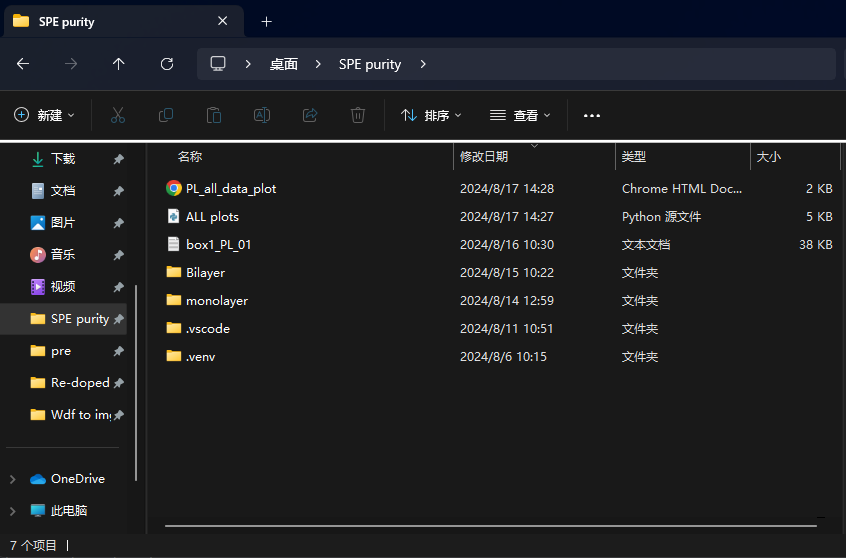 Rename, Choose and Plot
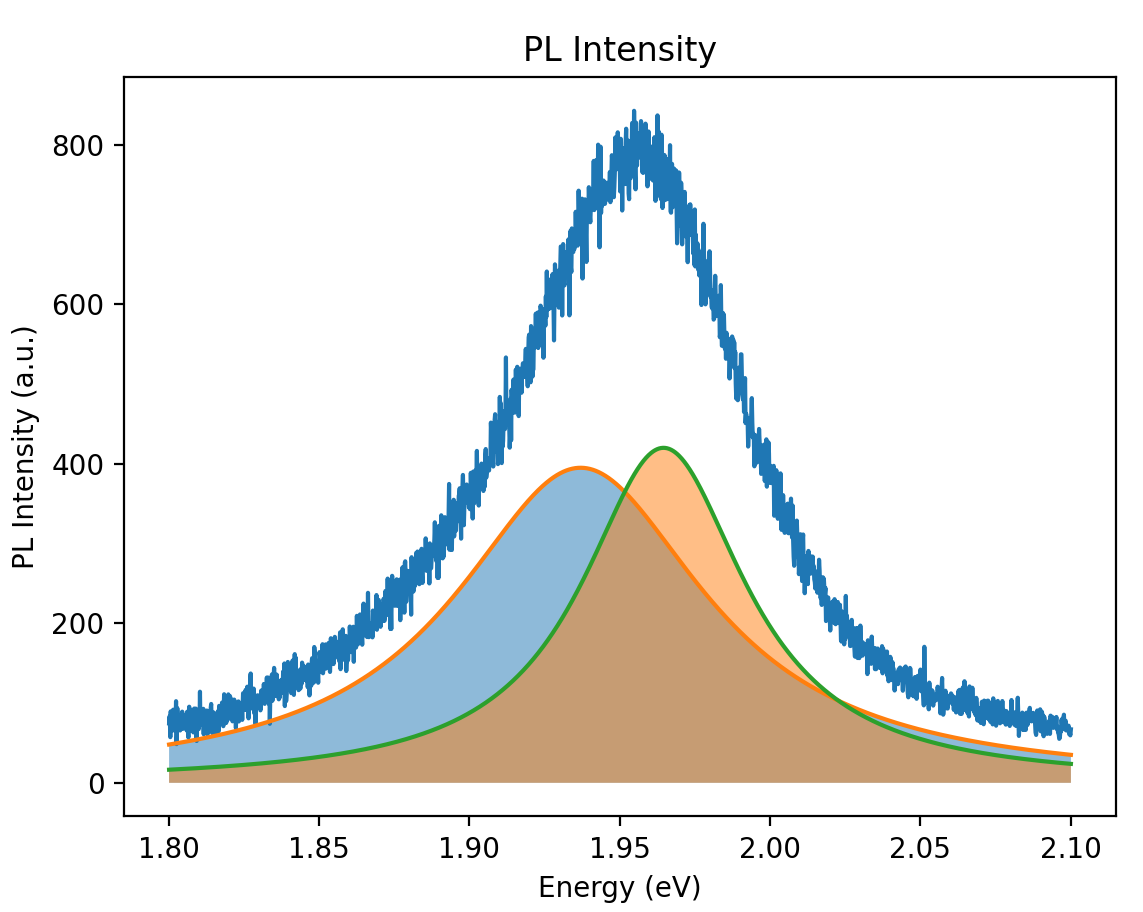 Monolayer WSe2
WSe2 Monolayer PL
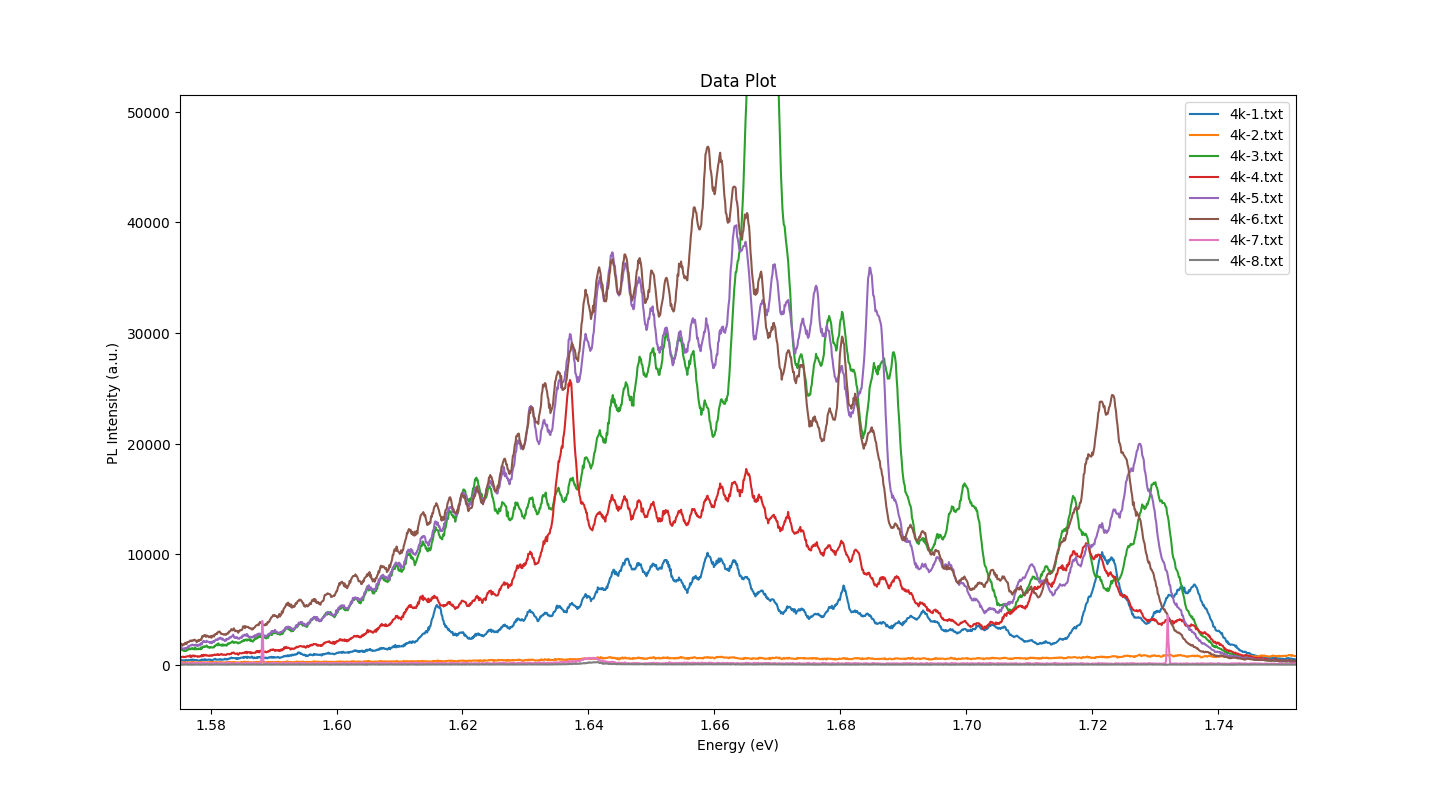 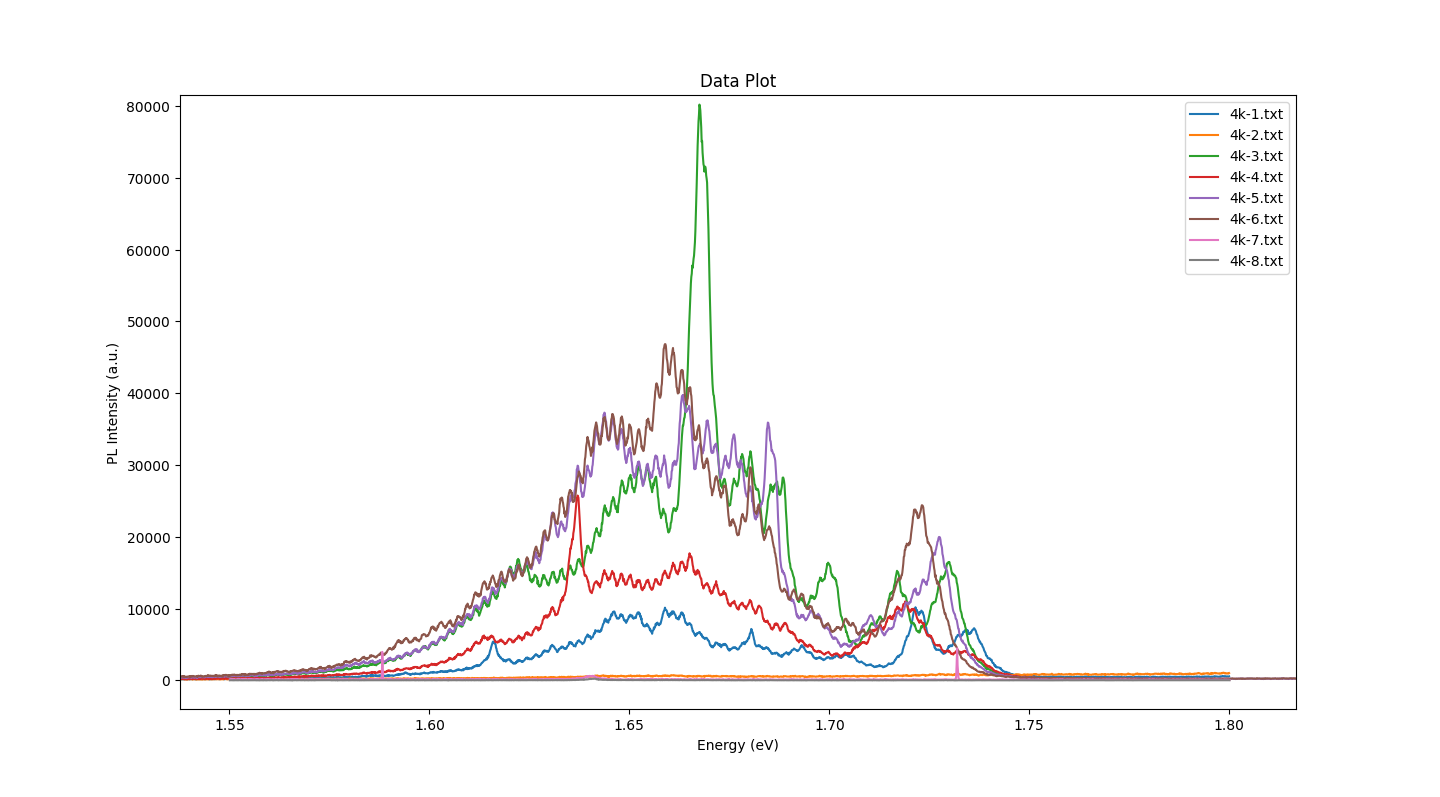 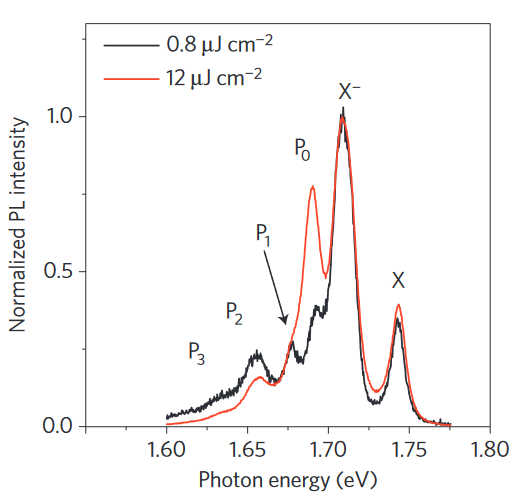 1.7-1.75eV peaks: radiative recombination of neutral excitons (1.73)/negative trions (1.71)
1.65-1.70eV peaks: defect-related localized state transition (1.66)  biexciton emission (1.68)
1.63eV main peak: defect-related localized state transition
1.61eV peak: recombination of A exciton (lowest-energy exciton transition)
DOI: 10.1038/NPHYS3324   DOI: 10.1038/srep22414
[Speaker Notes: photo-excited electron-hole pairs are trapped in potential wells(created by lattice defects or residual impurities)
localized states may form within the bandgap with an emission energy below the exciton and trion emission energies]
Monolayer Raman
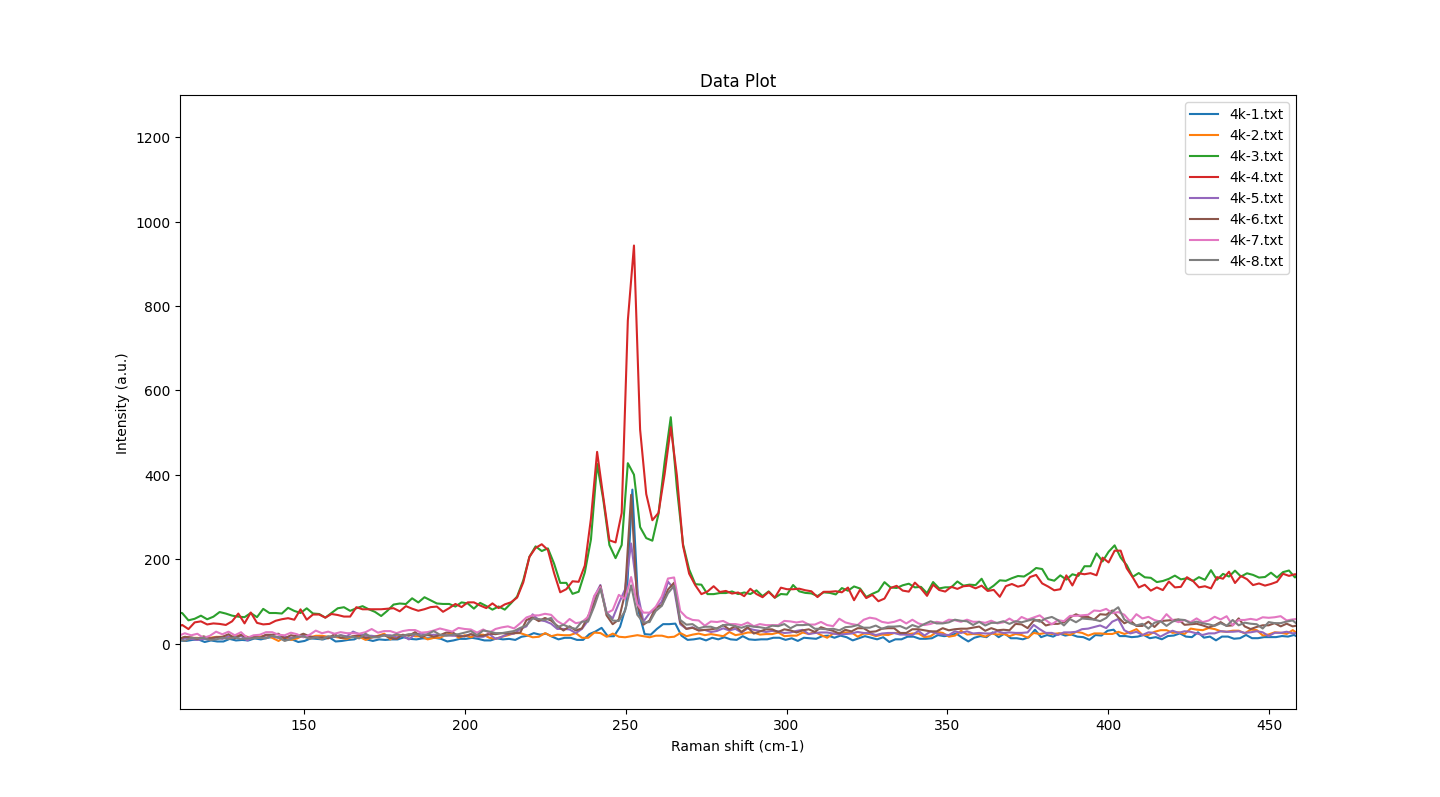 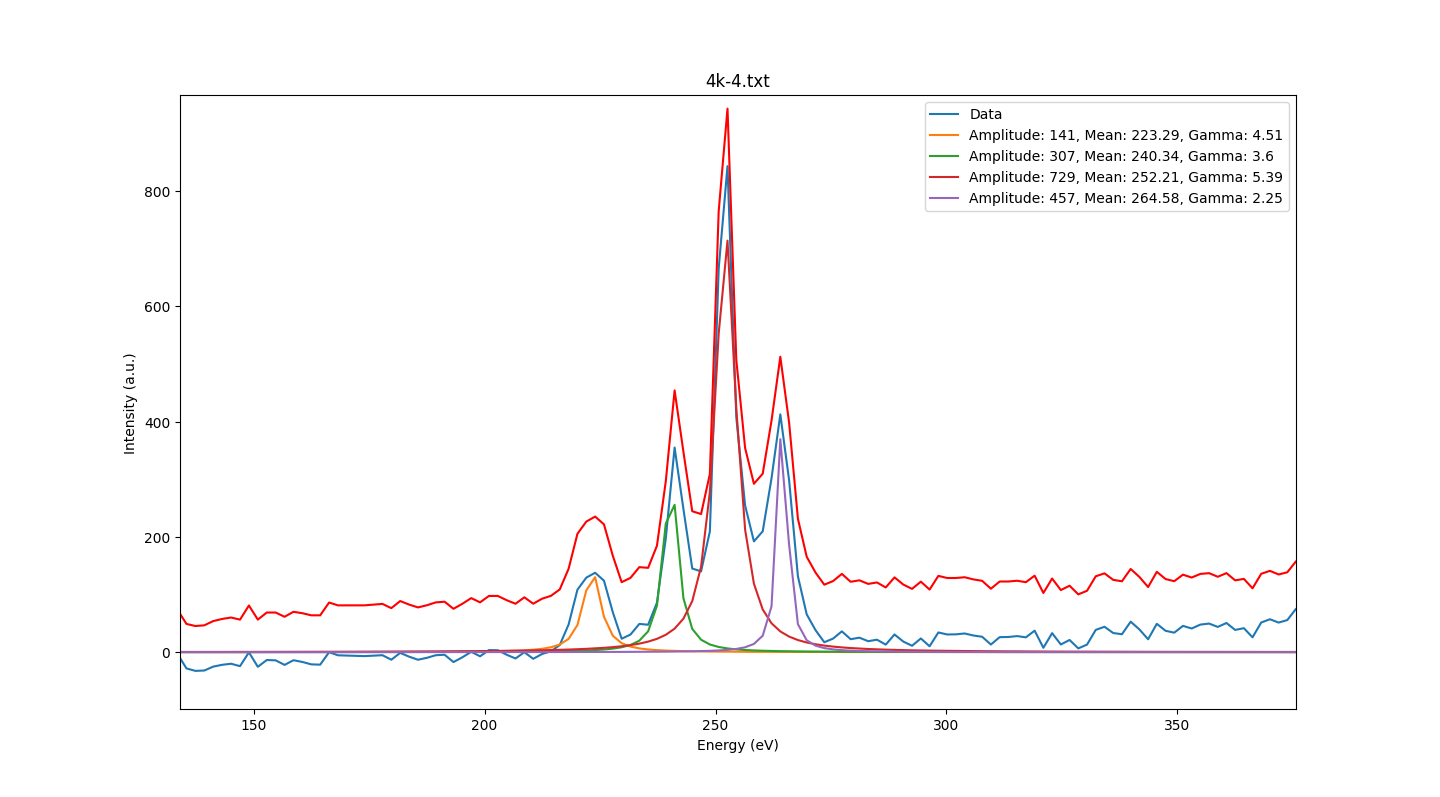 [Speaker Notes: A′ is an out-of-plane phonon mode in which the top and bottom chalcogen atoms vibrate in opposing directions, 
while E′ is in-plane mode where the metal atoms vibrate out-of-phase with the chalcogen atoms.
The 2LA mode results from a double resonance process involving two phonons from the LA branch.
The displacement eigenvector of the E′+ mode is 正交 to the direction of strain, while it is parallel for the E′−mode]
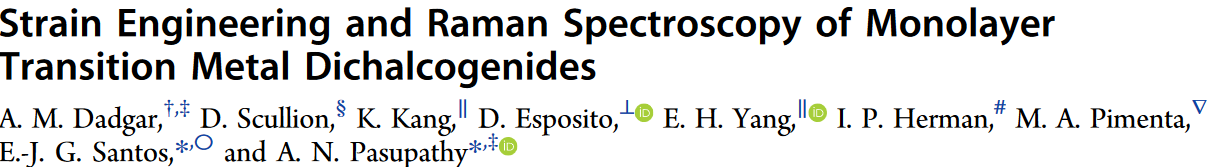 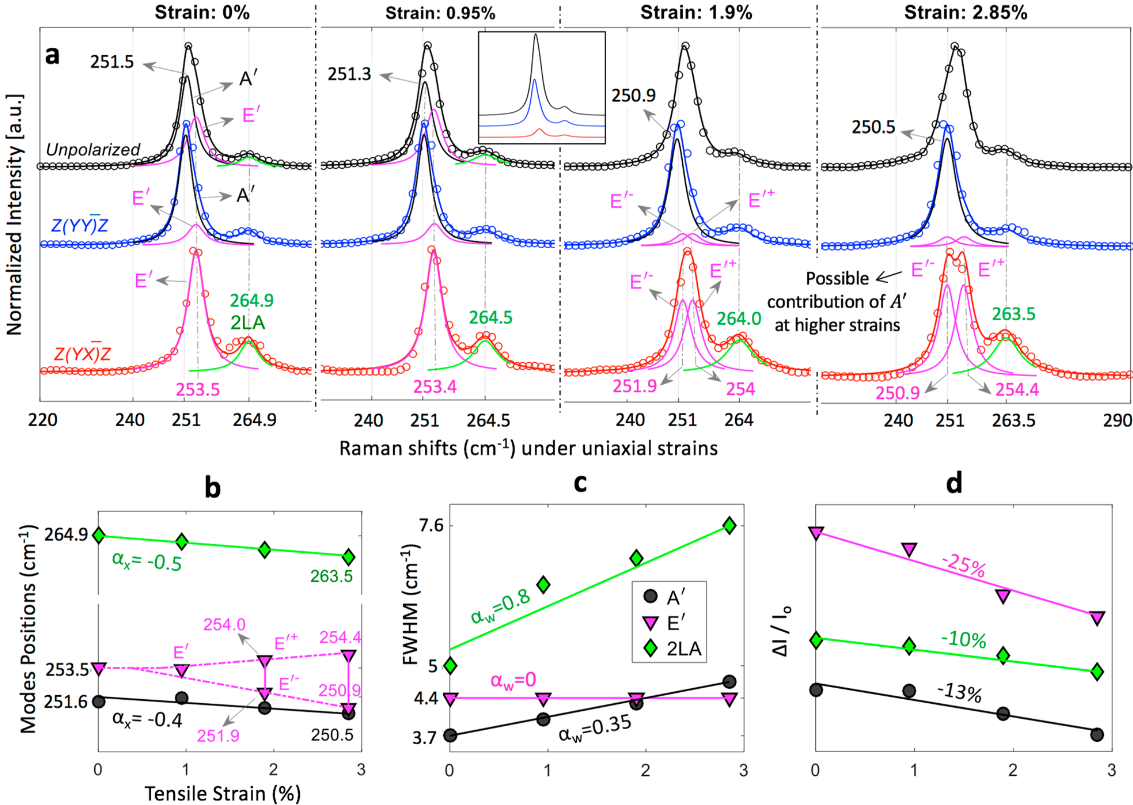 Chem. Mater. 2018, 30, 5148−5155
Re-doped WS2
Re-WS2 Raman
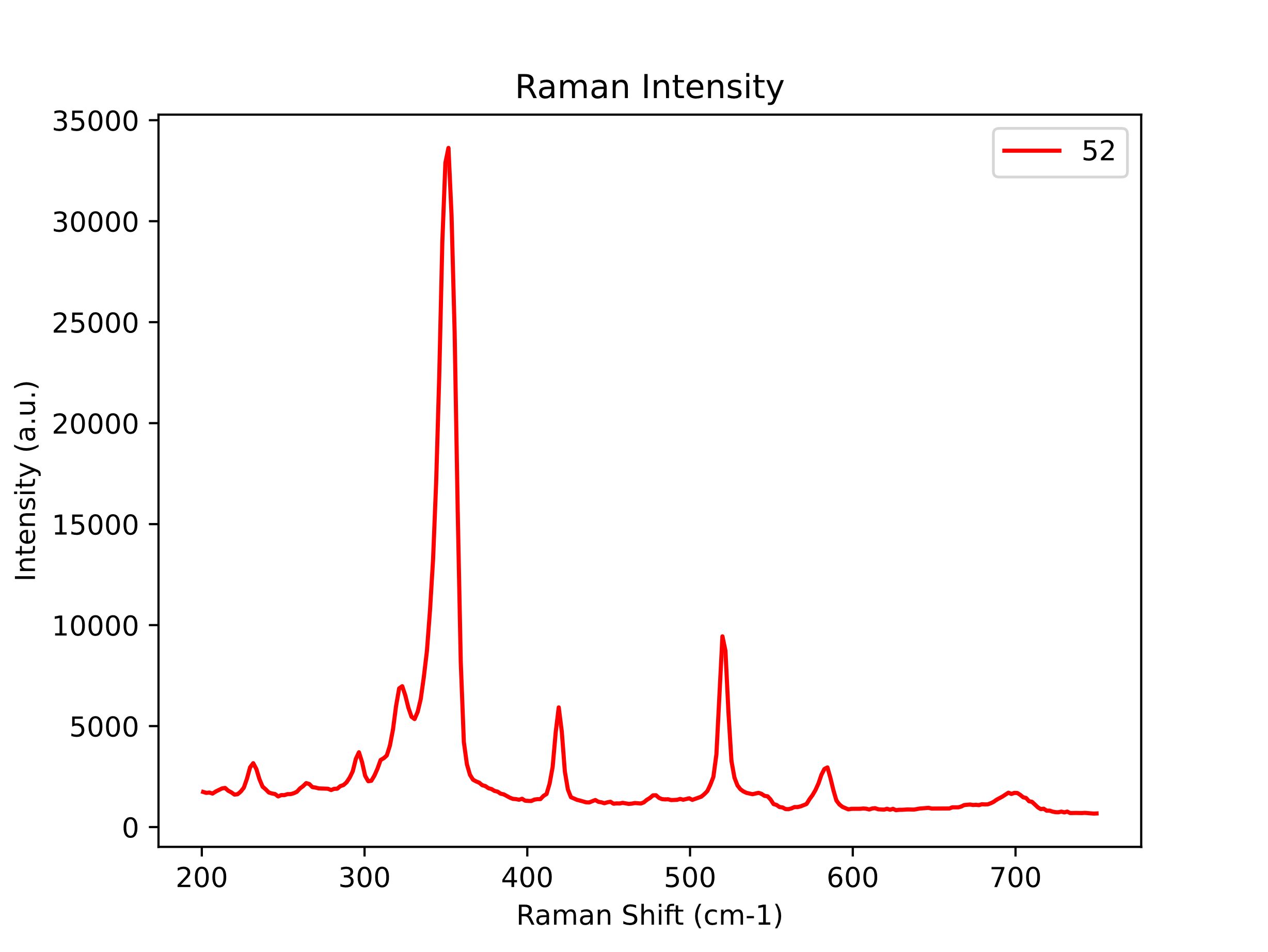 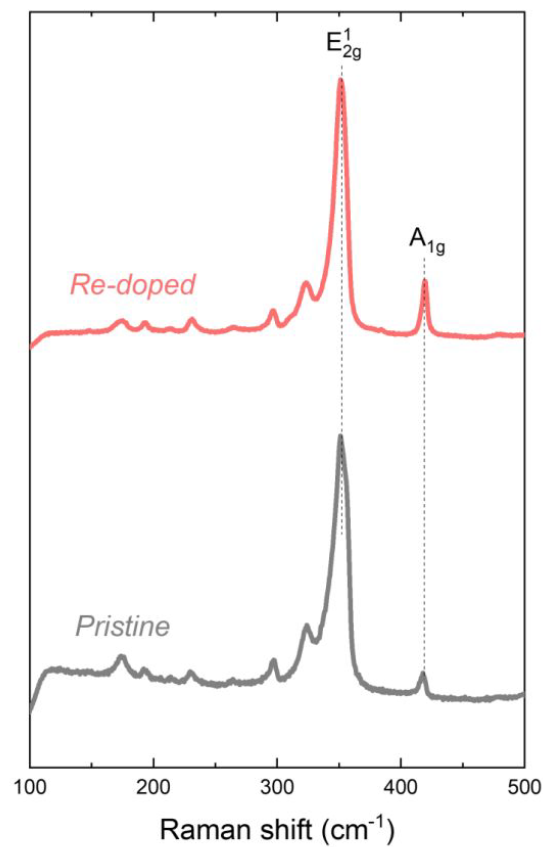 Nano Lett. 2021, 21, 5293−5300
Re-WS2 PL (RT)
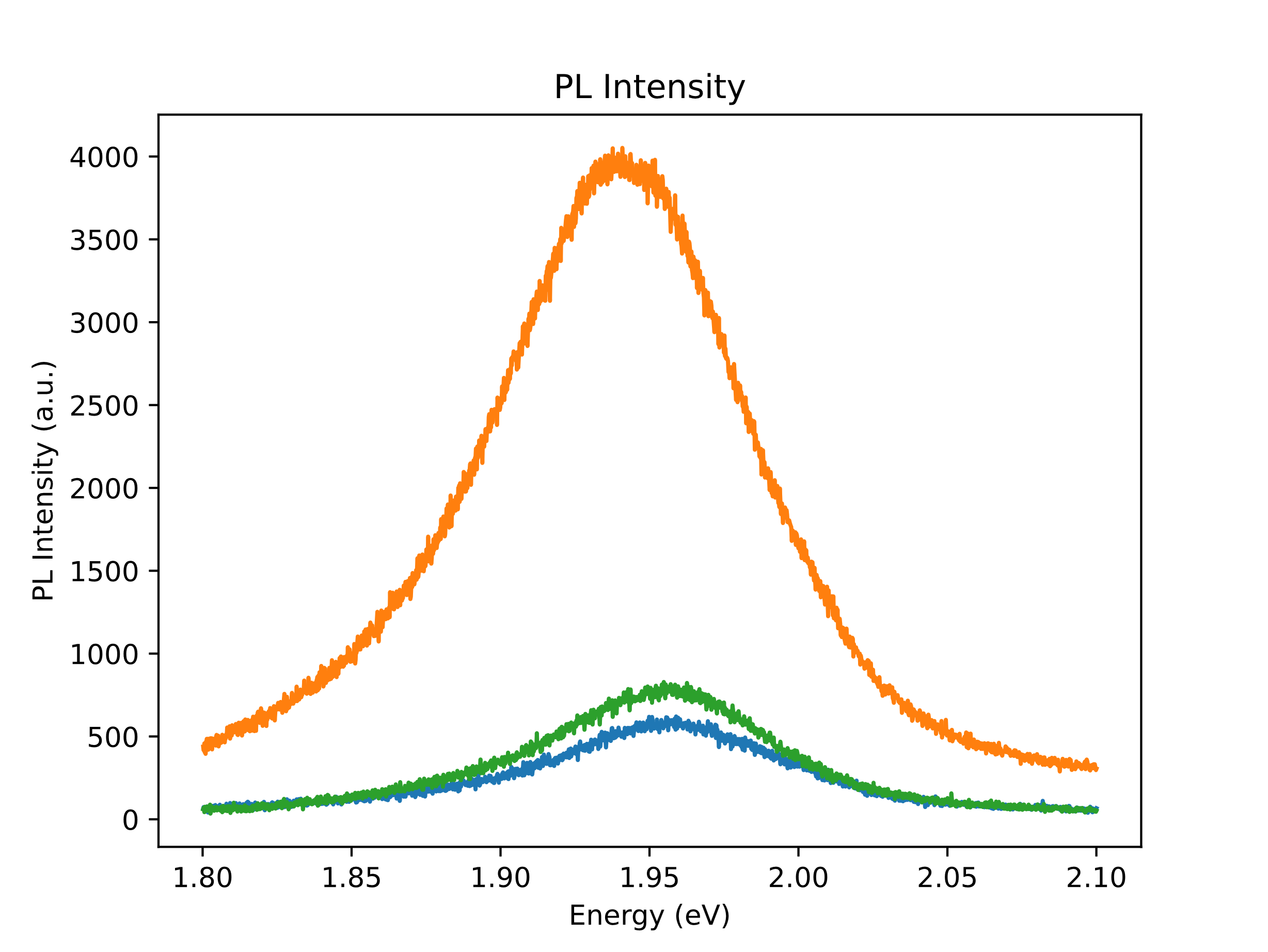 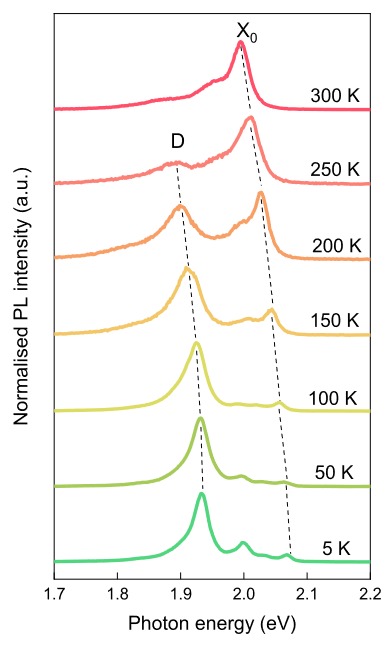 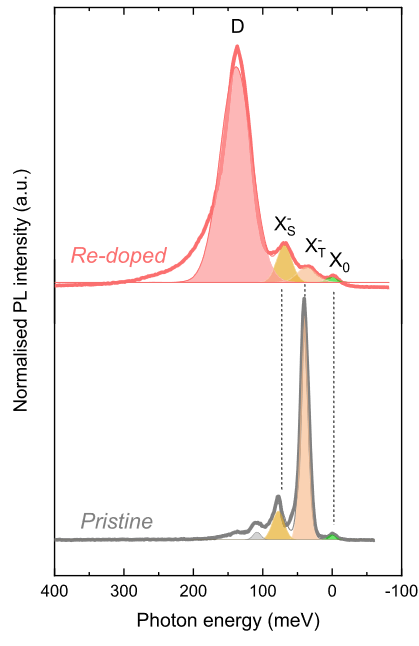 [Speaker Notes: Many MoS2/ Our is RT, they are 77K]
Re-WS2 PL fit (Spot1, Laser power 20mW, 0.5%, RT)
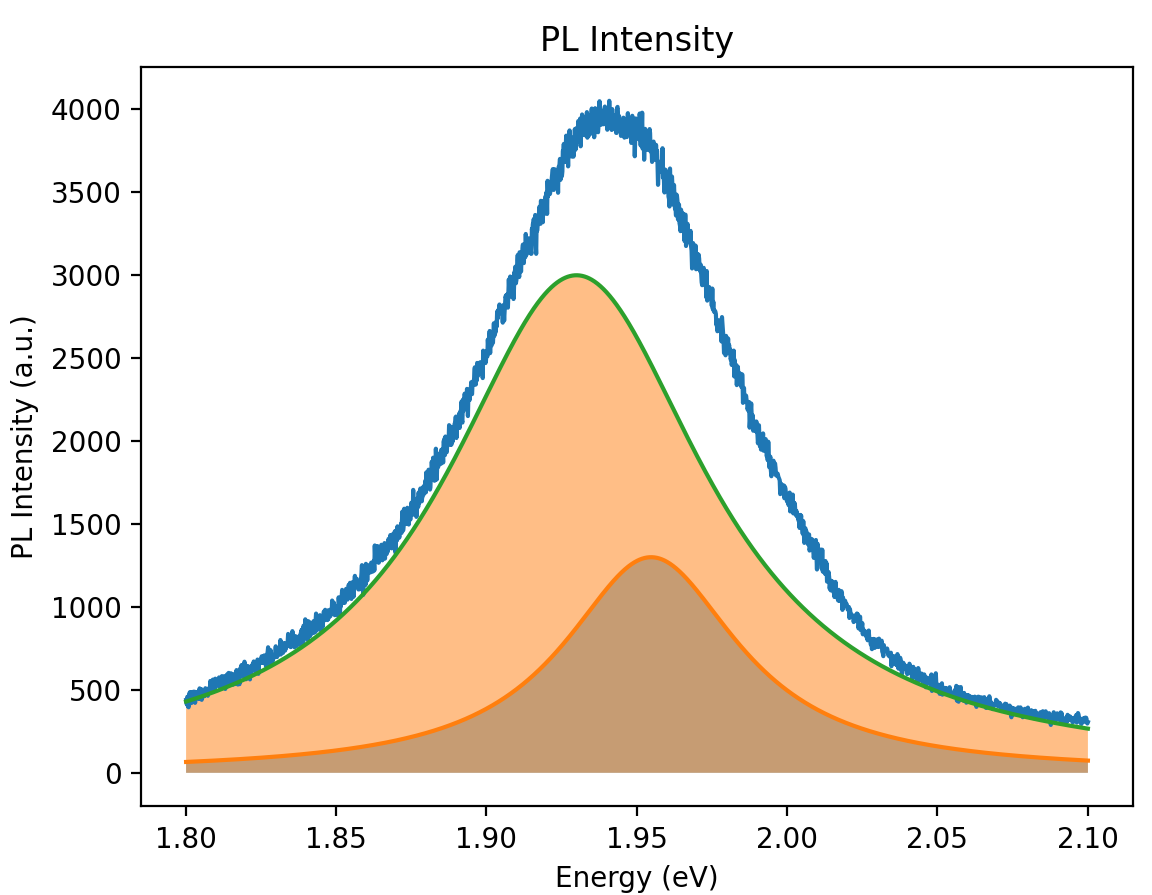 1.930eV:   Linewidth: 106meV 
1.958eV:   Linewidth: 71meV
Re-WS2 PL fit (Spot1, Laser power 20mW, 0.1%, RT)
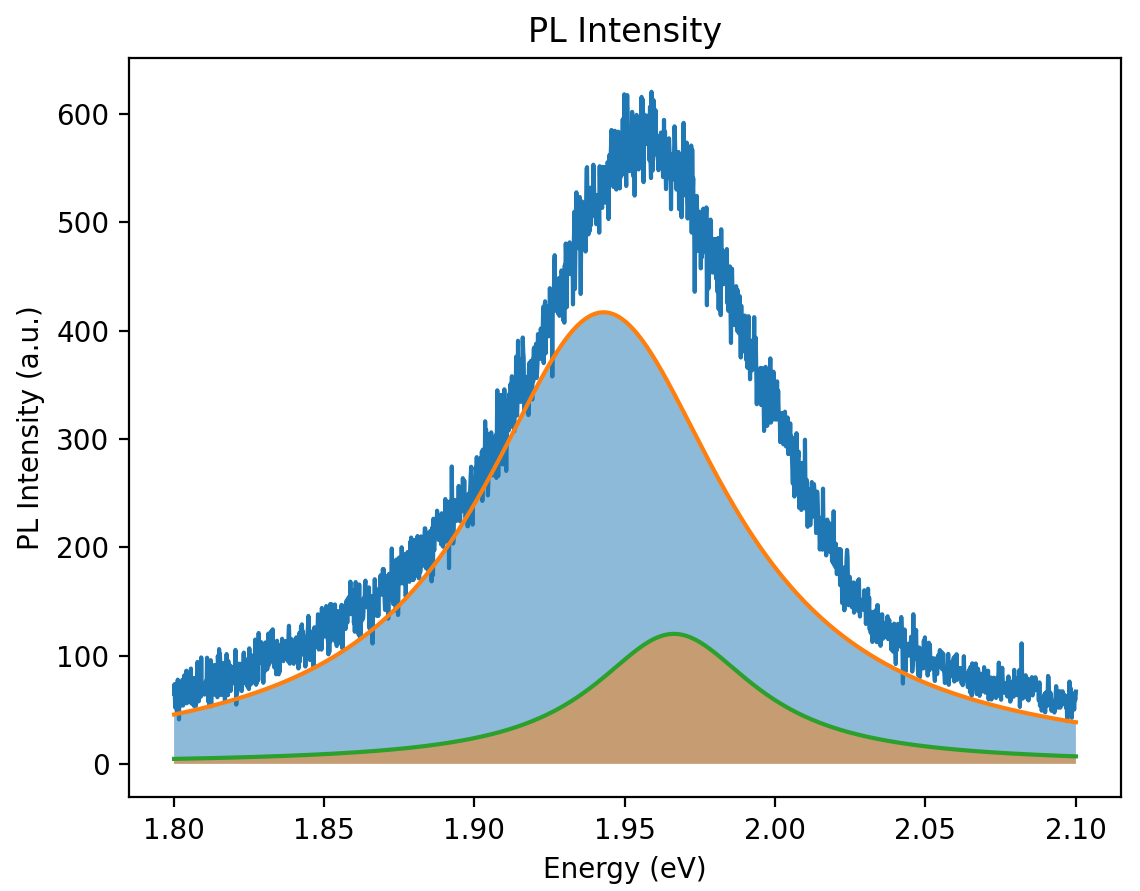 1.943eV:   Linewidth: 103meV 
1.966eV:   Linewidth: 66meV
Re-WS2 PL fit (Spot2, Laser power 20mW, 0.1%, RT)
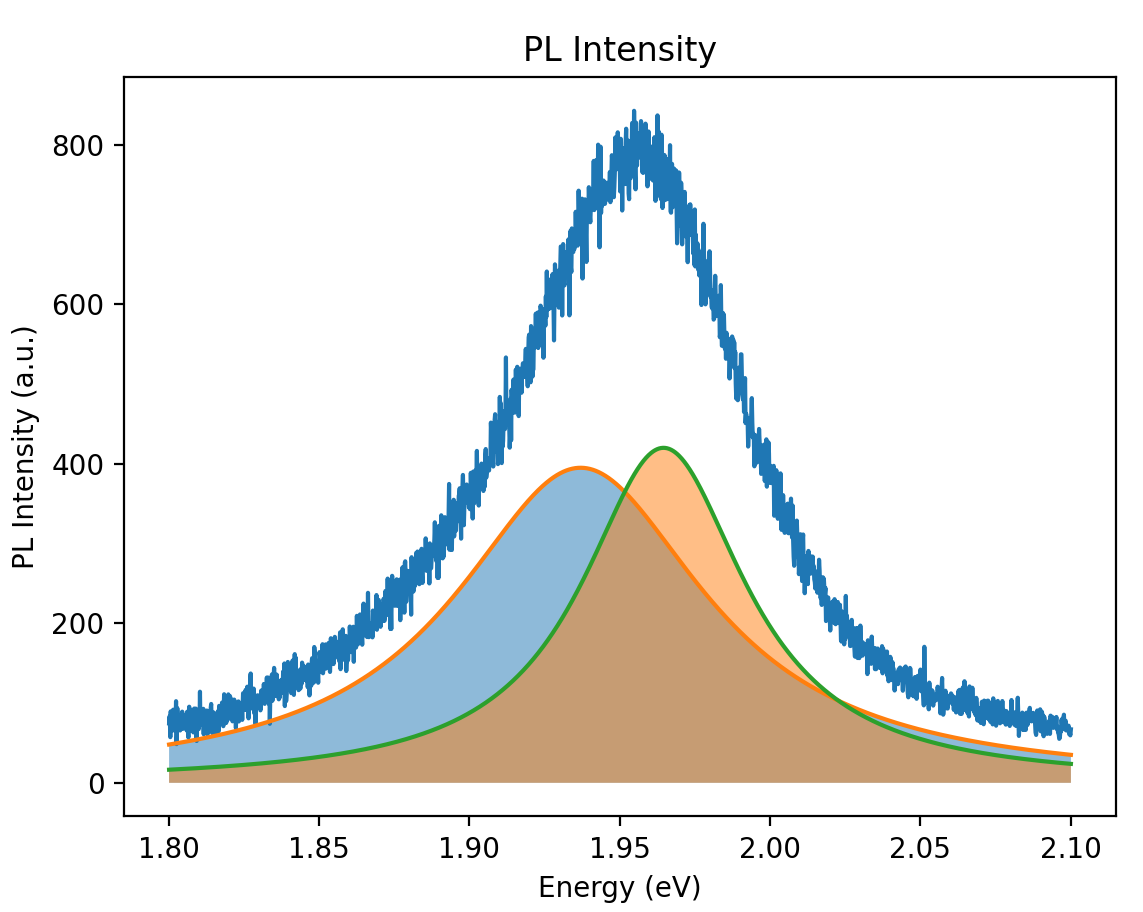 1.941eV:    Linewidth: 102meV 
1.965eV:    Linewidth: 66meV
Calculation
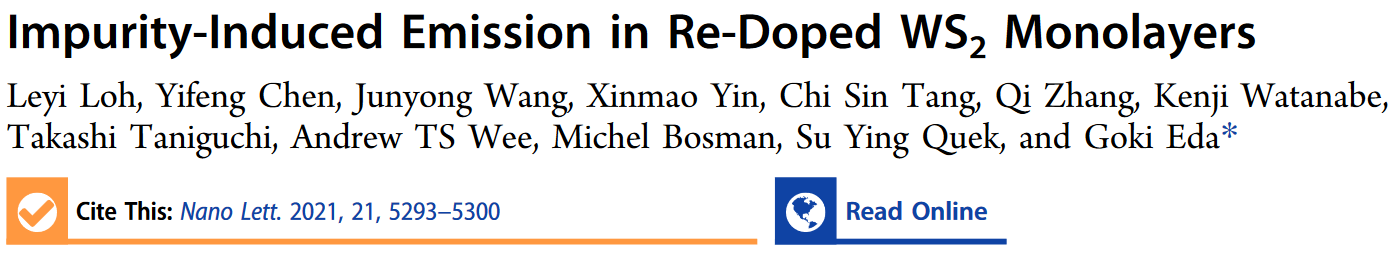 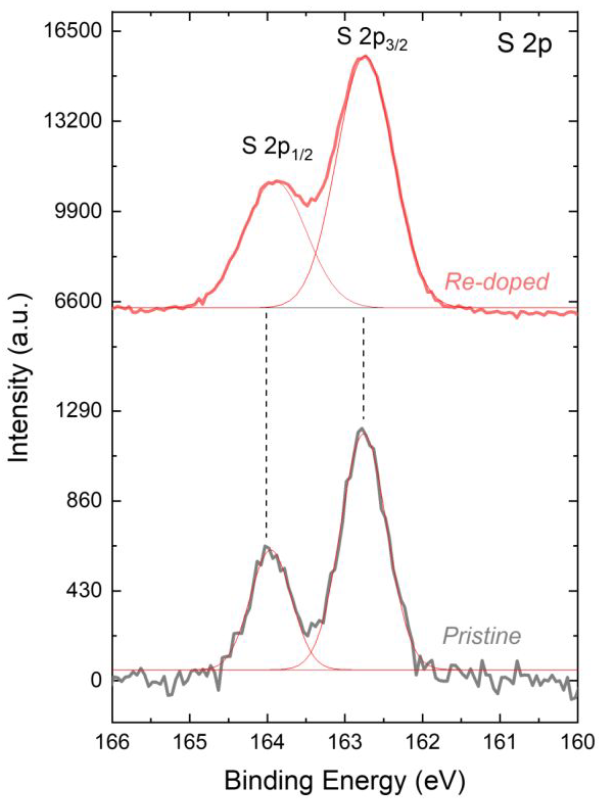 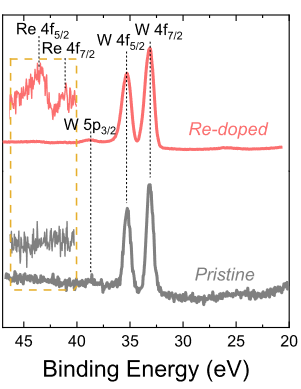 [Speaker Notes: Re impurities give rise to a strong subgap emission peak that remains dominant below 200 K]
Monolayer PL (4K)
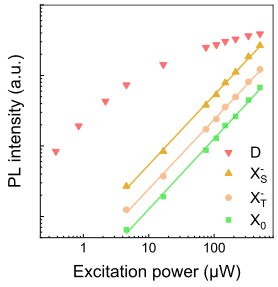 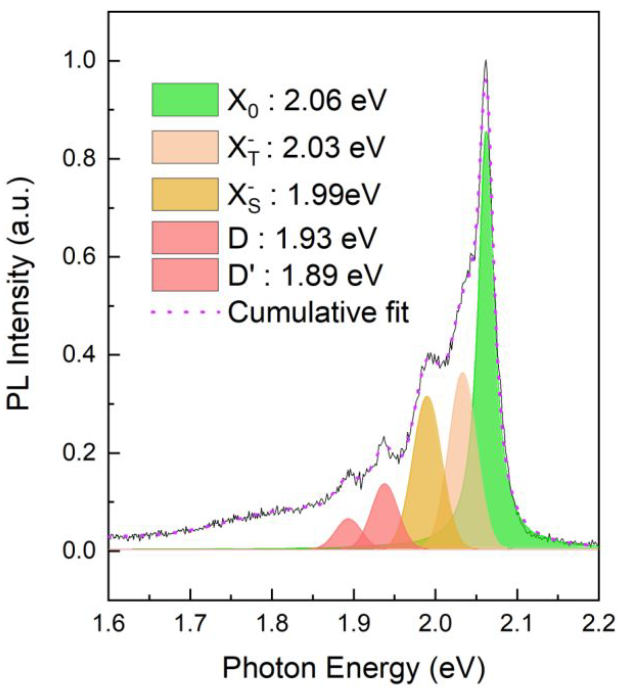 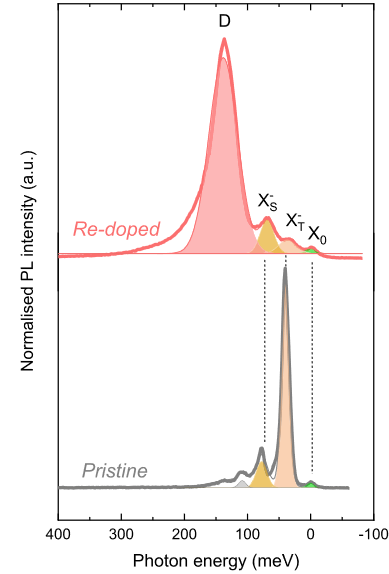 [Speaker Notes: Figure2 shows the Re:WS2 at a lower nominal doping level]
TR-PL & Temperature-dependent
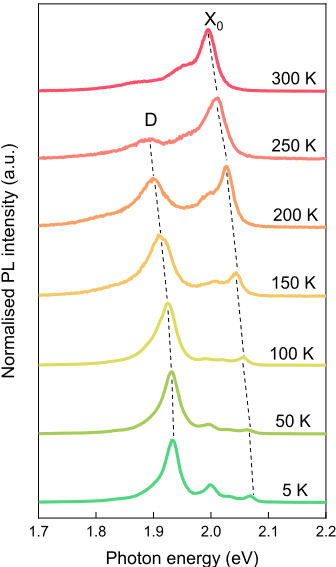 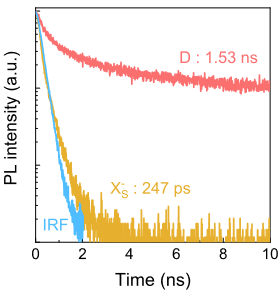 [Speaker Notes: The long lifetime of the D peak is another characteristic of localized state emission, as was previously reported for intrinsic vacancy defects.(TRPL 77K)
Trion is mono fit
Thermal stability of the D emission is relatively high compared to that of previously reported localized emitters, 
which are often observable only below ∼150 K]
Gate-dependent emission spectrum
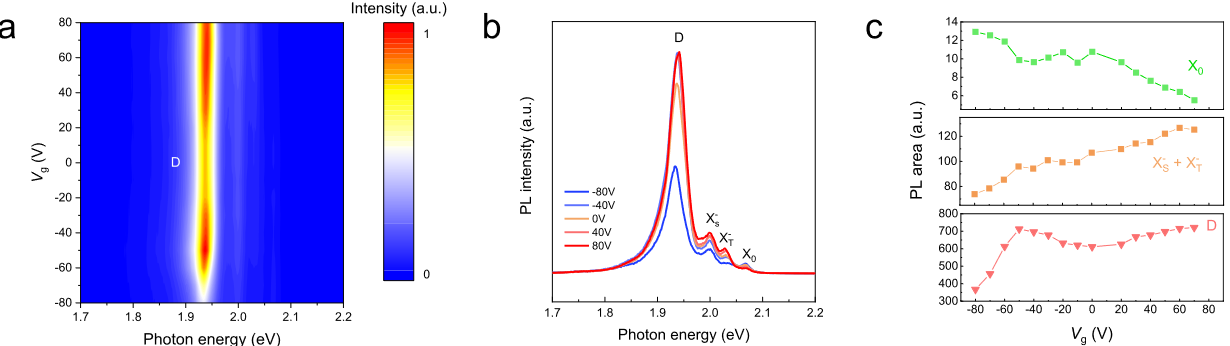 [Speaker Notes: Free-exciton and negative trion peaks show an expected gate-dependence, where the former decreases in intensity and the latter increases in intensity with increasing gate bias.]
First Principles Calculations
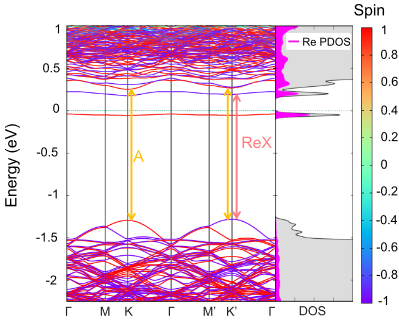 Re defect-related exciton (ReX) peaks ∼0.15 − 0.32 eV below A

These ReX peaks involve transitions from VBM to the unoccupied defect band in the neighborhood of K′, while the A peak stems from transitions at both the K and K′ points

The occupied Re band is located 300 meV below the CBM, indicating a high activation energy for the ionization of the Re donor
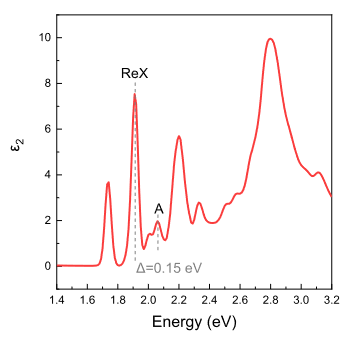 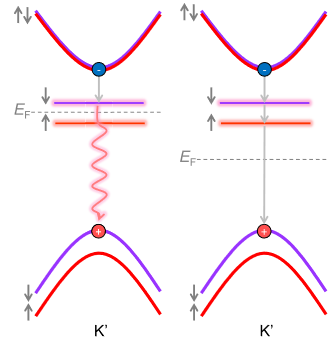 [Speaker Notes: One unoccupied spin-down defect band about 100 meV below the conduction band minimum (CBM) and another occupied spin-up defect band right below the Fermi level. The free exciton peak at 2.06 eV 
The transition between the lower Re state and the VBM is dipole-forbidden.]
Their unsolved questions
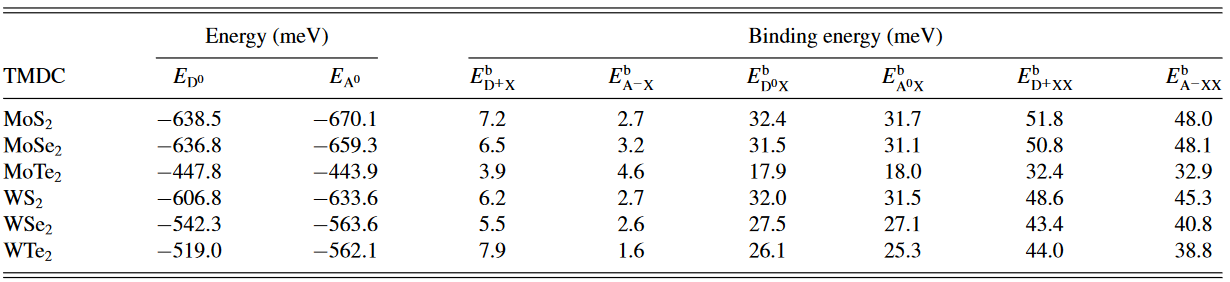 High energy difference(140meV)
Simulations predicted a 30 meV red-shift of such excitons from the A exciton peak due to weak dipole−dipole interactions
Relatively high thermal stability(250K)
An alternative explanation is a transition that involved ionized donor-bound excitons. And these bound excitons should have an explicit gate-voltage dependence for PL intensity, which was not observed in their samples.
PhysRevB.96.075431(2017)
[Speaker Notes: Neutral-donor-bound excitons can also be modeled as a localized state consisting of a ground exciton bound to a neutral donor by a dipole−dipole interaction.]
Methods
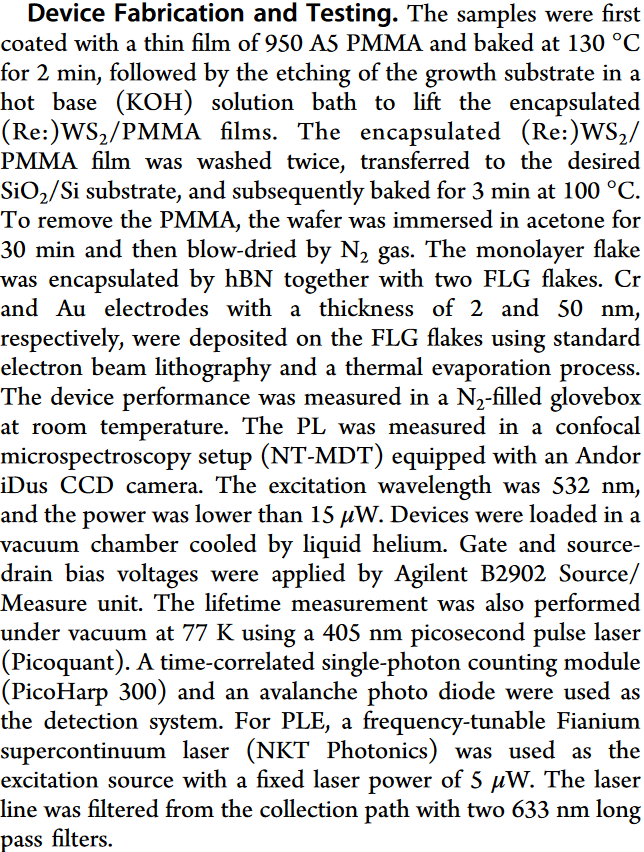 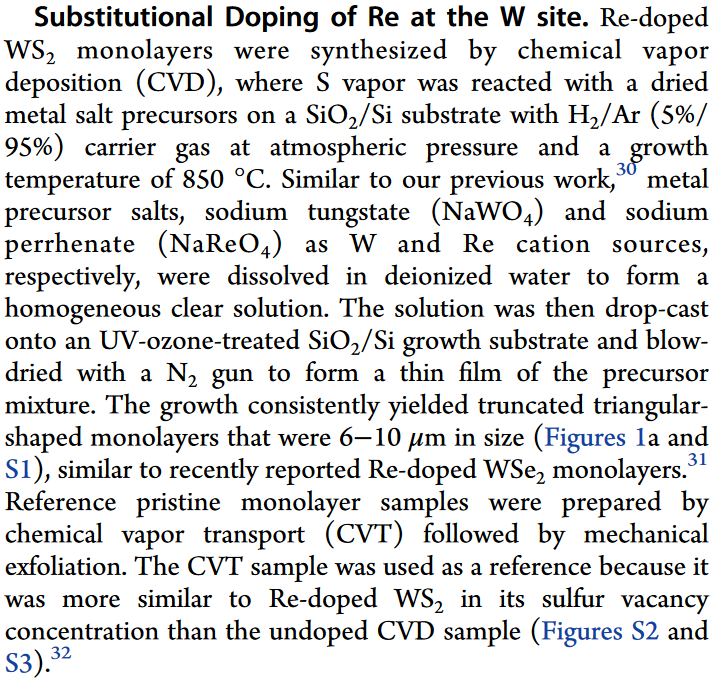